WELCOME
all teachers to our class today!
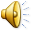 Look at the picture and say the word
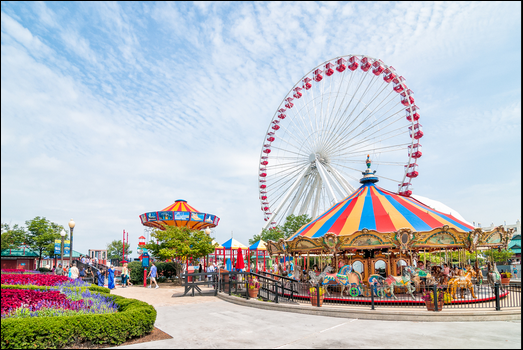 Amusement park
Look at the picture and say the word
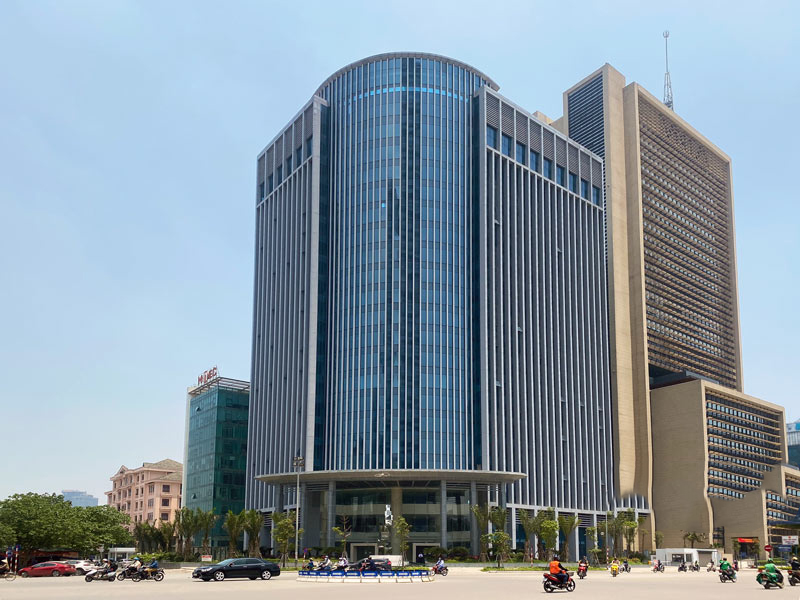 building
Look at the picture and say the word
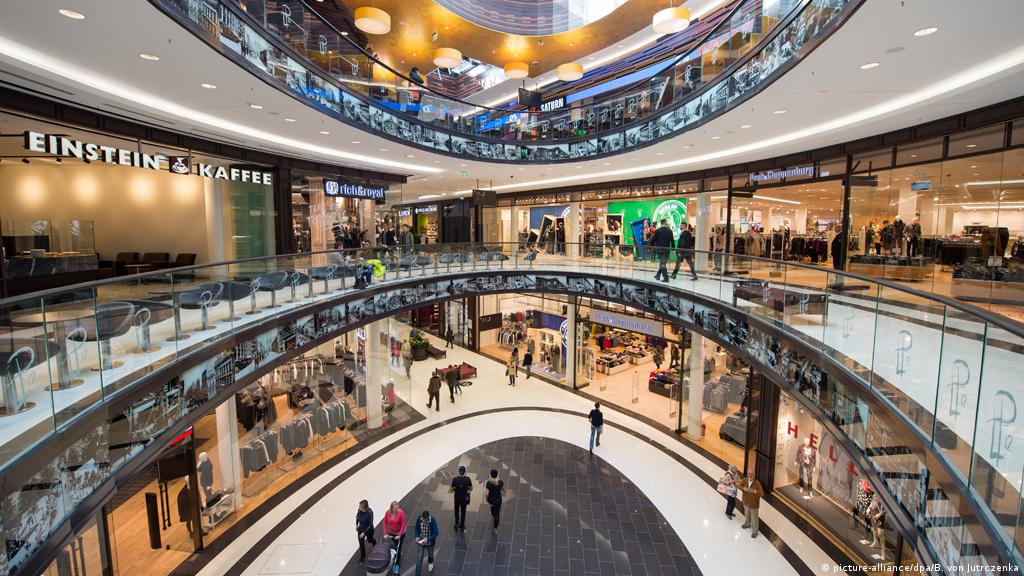 Shopping mall
Look at the picture and say the word
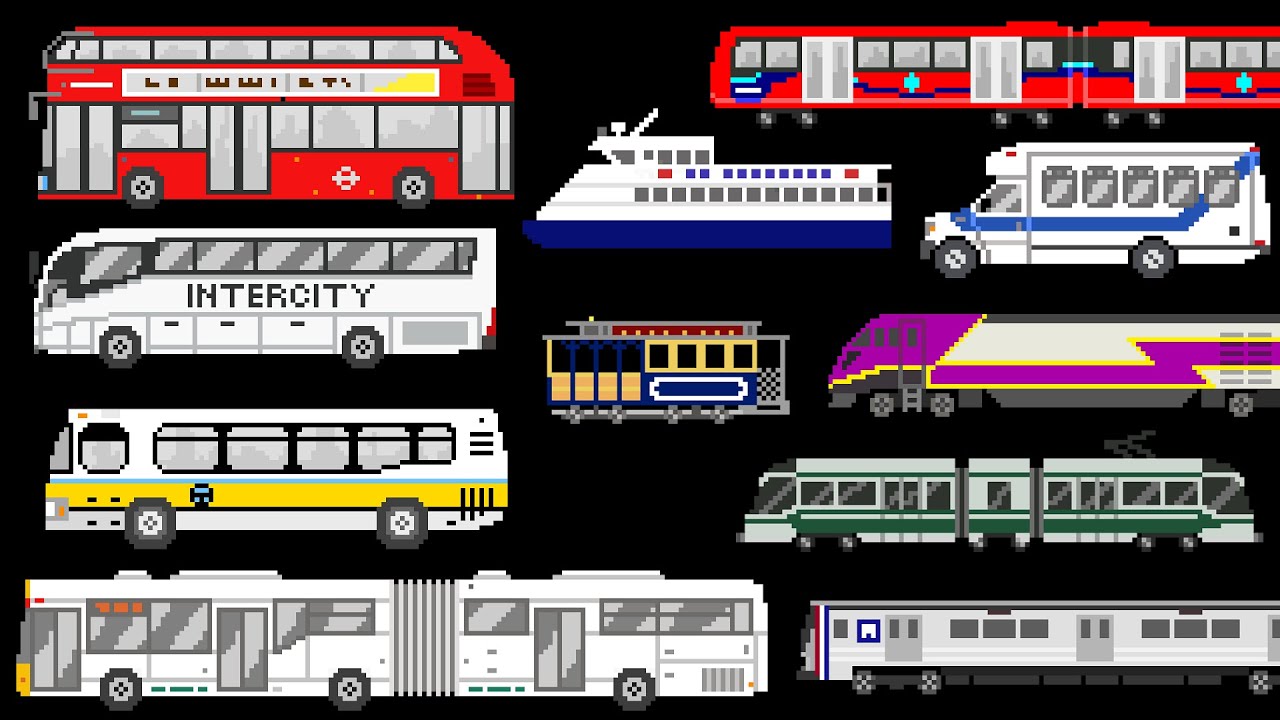 Public transportation system
Lesson 2
PERIOD 5: Grammar + Pronunciation
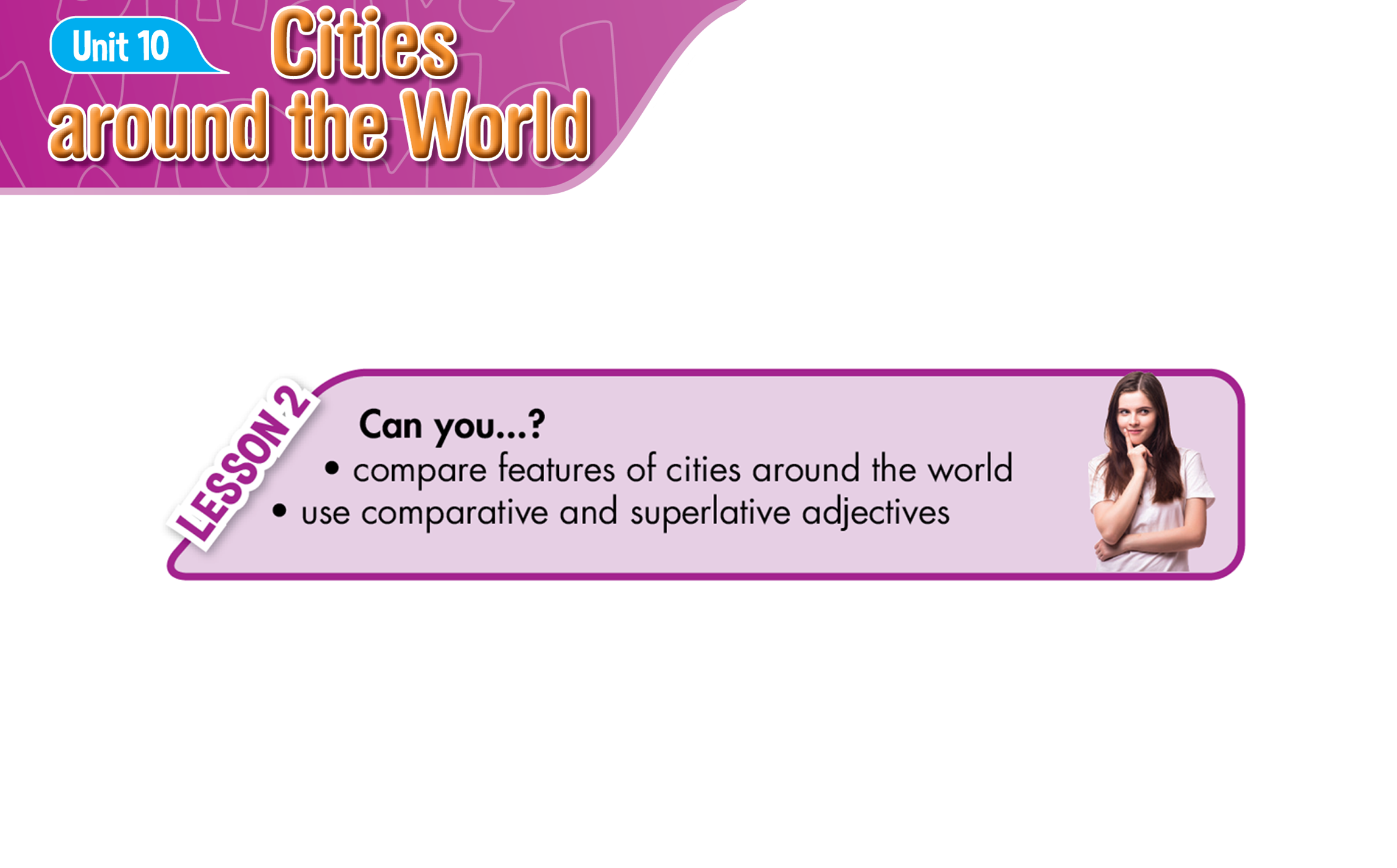 Lesson 2
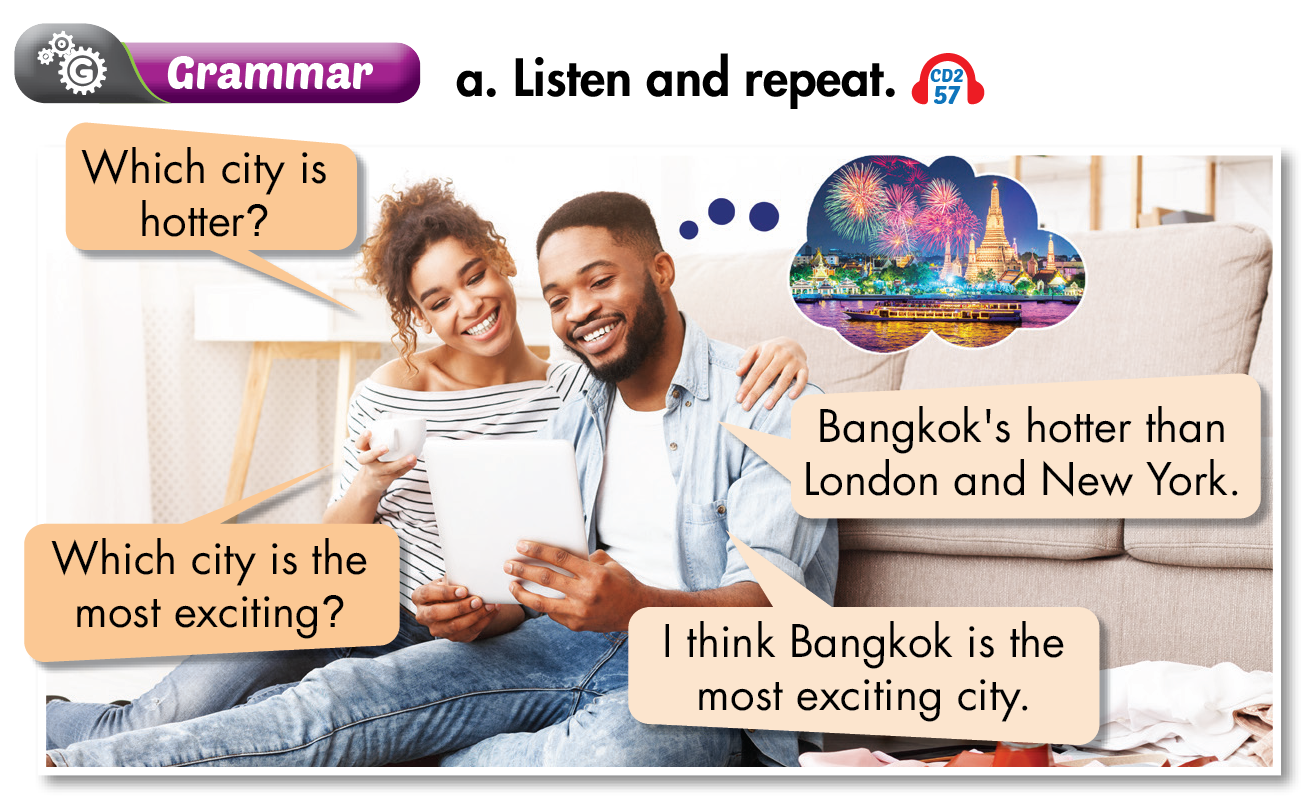 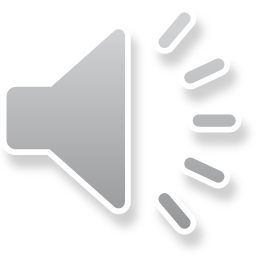 Lesson 2
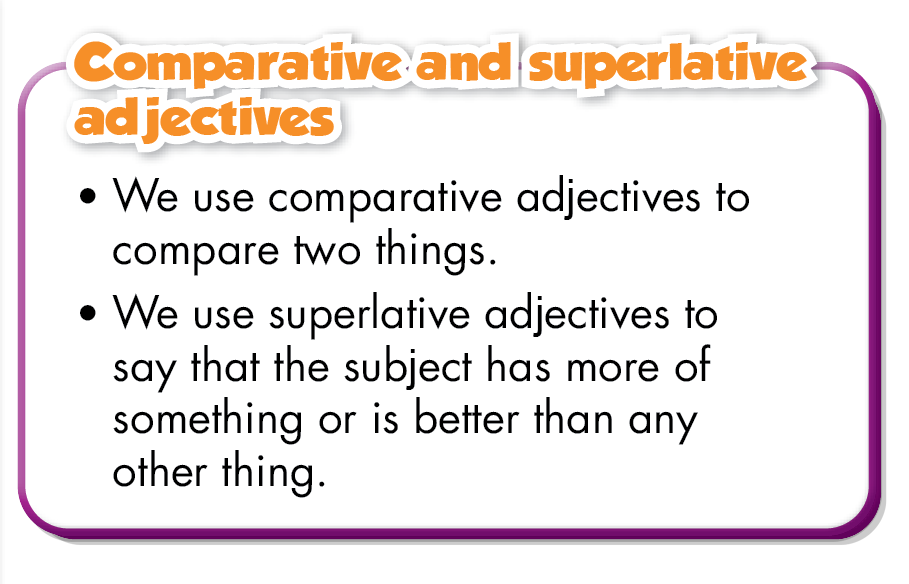 Lesson 2
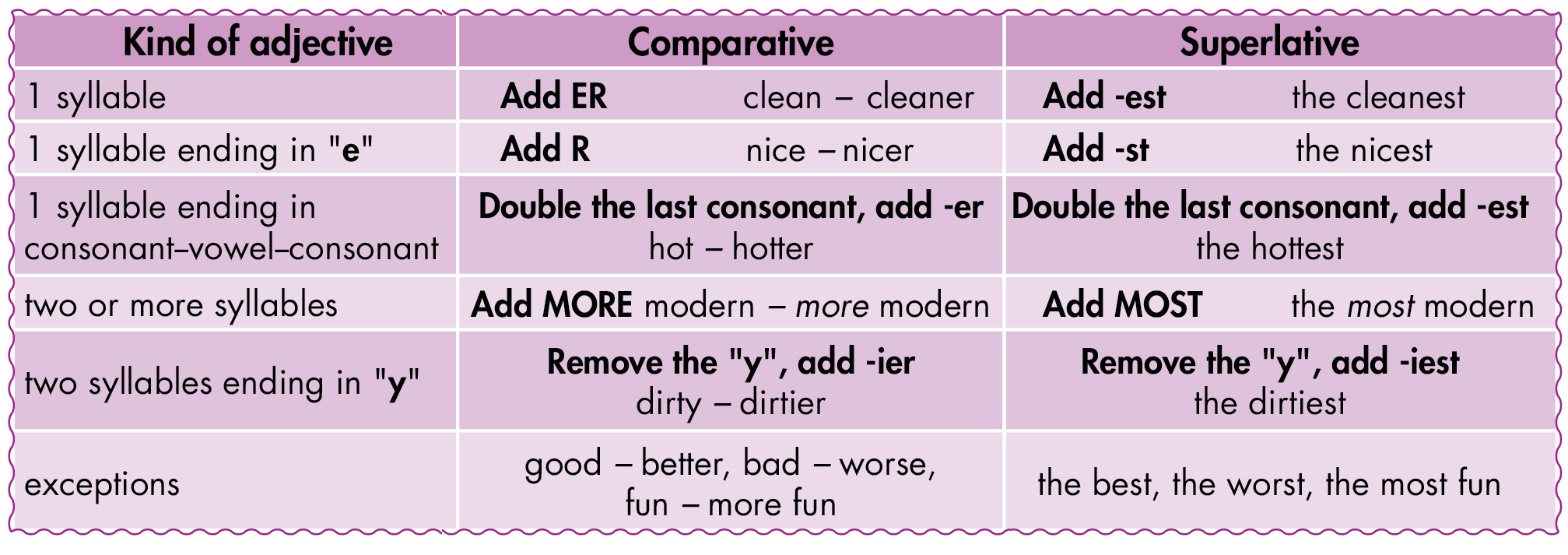 Lesson 2
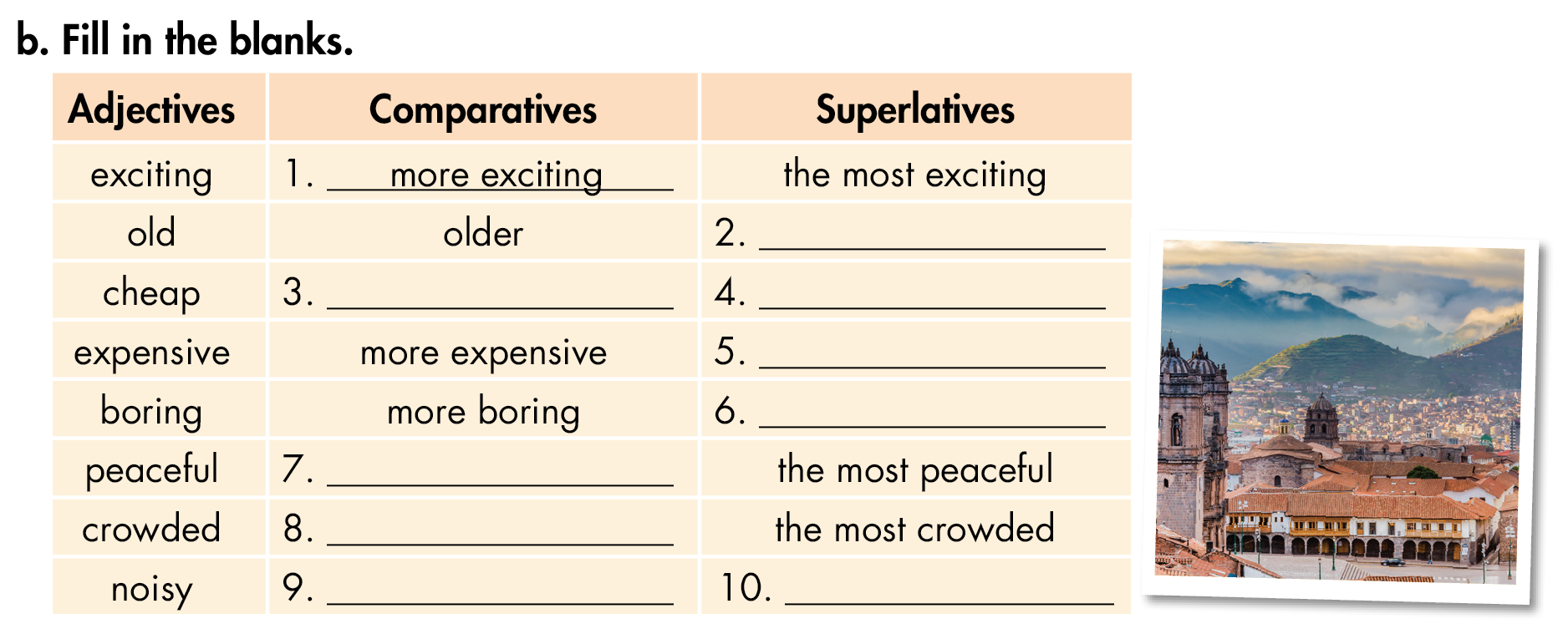 the oldest
the cheapest
cheaper
the most expensive
the most boring
more peaceful
more crowded
the noisiest
noisier
Lesson 2
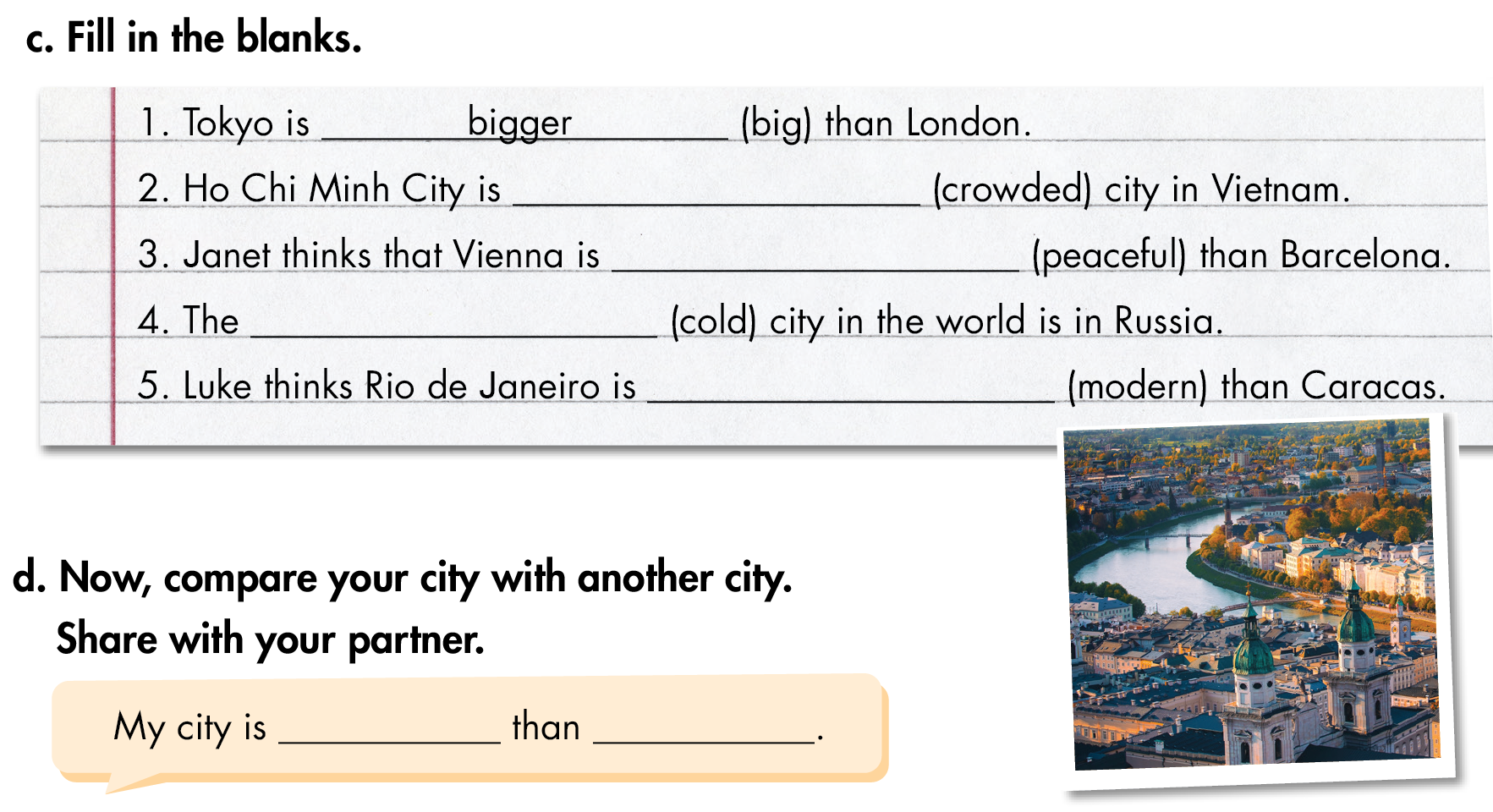 the most crowded
more peaceful
coldest
more modern
Lesson 2
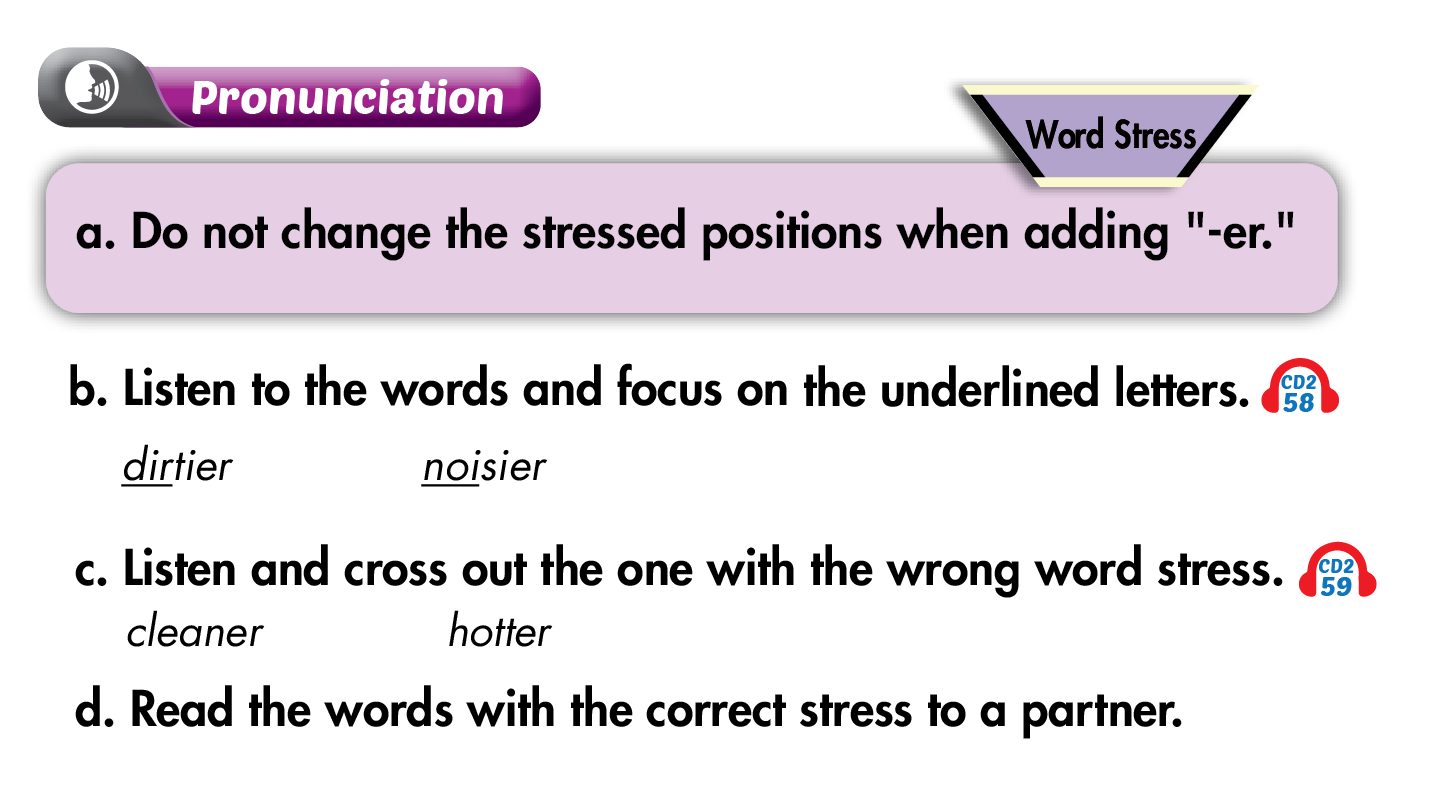 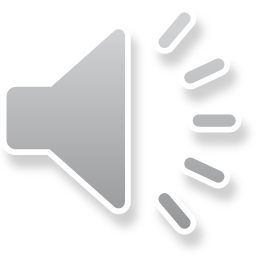 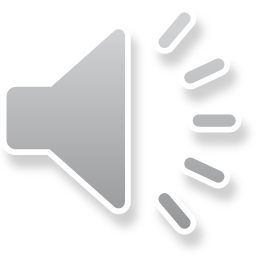 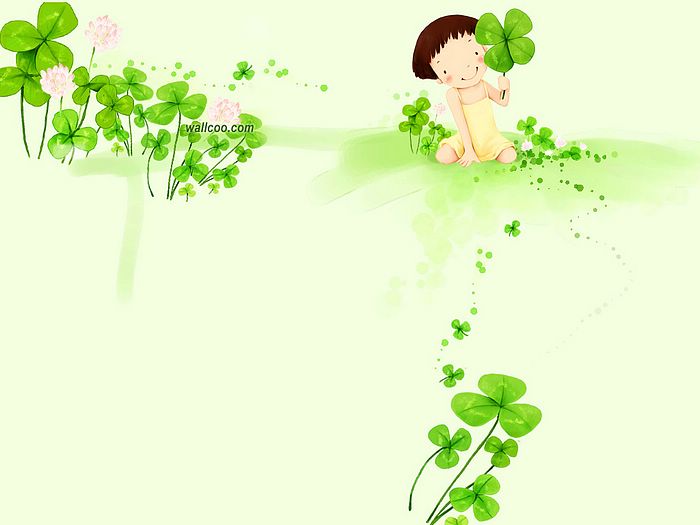 Home Work
- Learn by heart Grammar
- Do exercise in workbook
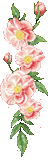 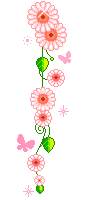 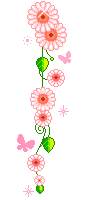 See you again !
Thanks for your attention
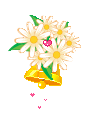 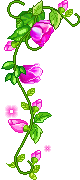 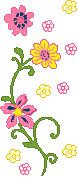 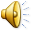